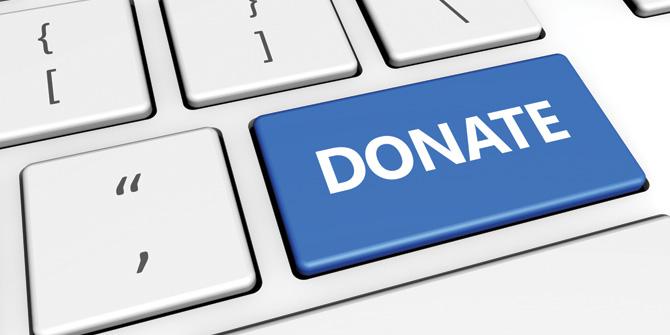 Engaging Donors Online
United Way of Buffalo & Erie County
Agenda
Website optimization
Become Mobile Friendly
Social Media
Best Practices: Sharing Your Story
Email Marketing
Donor Segmentation
Days of Giving
	Peer to Peer Fundraising
First Steps After Online Donation
2
April 4, 2012
Website Optimization

65% of Millennials prefer to learn about your nonprofit from your website.
Have an actionable homepage – make it clear what you want your visitors to do (i.e. donate, volunteer, or register for an event). 
Create an online form where people can donate to your organization
Have a clear and concise “About Us” page that describes your mission and vision. 
Show how your organization use its donations by sharing stories by video or photos of your top donors or volunteers
3
Become Mobile Friendly

60% of all online traffic comes from tablets and mobile phones
A cell phone is one of the most intimate electronics people own
If you have a giving page on your website - your website MUST BE optimized for mobile
A person will not transfer to another device to give if they are unable to, with ease, on their mobile device
Most people don’t give large donations via phone - but a text to give campaign can be much more effective than email campaigns with the right audience.
Ask with urgency and a specific price point
Tie it to a special event (ex. Can’t attend but still want to show your support?)
Include the number on signage at events
4
Social Media

67% of Millennials have interacted with a nonprofit on Facebook. 
87% of Millennials follow a nonprofit on Twitter.
Include social media icons on your website, blog, and in your next email to drive supporters to your social spaces.
Use social media to share your story and entice people to give
Find your 10 biggest donors on Twitter and follow them.
Personally thank donors, volunteers, and participants by tweeting at them
Utilize the Call to Action buttons on Facebook (Donate Now)
Use social media to drive people to sign up for email campaigns. This way you can have a more intimate connection through their inbox (donor segmentation) and make specific asks.
5
Best Practices: Sharing Your Story
Infographics with simple, easy to digest metrics that show how much was raised and where it was allocated. 
A blog series highlighting those who greatly benefitted from the donated funds
“A Year In Review” email blast to your donor database
Set clear goals and plans for your campaign and present them to your donors early on; the earlier you share your plans for the year, the more likely they will be donate.
Engage your supporters through social media and email campaigns as you hit your goals throughout the year.
6
Email Marketing

47% of Millennials prefer to obtain information about nonprofits via email.
Make sure each email you send speaks to your target audience and clearly states what action you would like them to take. 
Having an effective email campaign will get you the most donations. People are used to taking action via email vs. other outreach programs.
Track where your signups are coming from - individual messages and updates about what their money supported
Showing donors how their money is used can have a huge impact on donor engagement and long-term retention. People want to know how you’ve made the world a better place.
Implement a donor segmentation strategy
7
Donor Segmentation
Giving levels
Tocqueville
Leadership Society
Women’s Leadership Council
Demographics
How they donated
Online
Day of Giving
Special Campaign
Interest Areas
Issue surveys attached to Thank You email and ask a few simple market research questions to get to know your donors better. Use this information to further personalize your messages.
8
Donor Segmentation
It’s ok to have one donor on multiple lists. As you create your content calendar ensure that you are not sending more than one email approx. every two weeks to avoid overwhelming your donors.
9
Days of Giving

The best way to turn a first time donor into a recurring donor is to give them multiple opportunities to donate throughout the year.
United Way of Buffalo & Erie County coordinates the annual Spring It On day of giving
Utilize the reach of over 175 different organizations to spread the word about the day in our community
Sponsorship opportunities are available
Offer support and resources to participating organizations including templates for social media, press releases, and email blasts
Provides an opportunity for organizations, who do not currently have the ability, to fundraise online
10
Peer to Peer Fundraising
Peer-to-peer fundraising is a powerful technique that features many benefits:
Builds Upon Existing Relationships: tap into your current supporters’ respective networks—their friends, family, and colleagues
Multiplies Impact of Limited Resources: advocates will boost your ongoing fundraising efforts by raising funds on your behalf
Grows Awareness Organically: carry your message and mission to new audiences in one of the most effective forms of marketing—word of mouth
Offers a Deeper Connection: your advocates are using their personal brand to fundraise and their networks now associate you with that person as well
11
First Steps After Receiving Online Donation
There are a two key places you can begin engaging with your online donor:
Confirmation Page – The confirmation page is the first page a person sees after they’ve made an online donation. You should ask them to join your email list and to give you a shout out on social media. 
Email Receipt – The email receipt should be used to thank donors while also serving as the receipt for tax and tracking purposes. Remind people to join your email list and let them know that by joining your mailing list they’ll receive information on how their gift was used and the impact it’s having.


Expert tip: Ask new donors to opt-in to your email and spread the word via social media right after they give.
12
[Speaker Notes: Confirmation Page – The confirmation page is the first page a person sees after they’ve made an online donation. It’s the place where you get to tell a new donor thank you while also giving them an idea of what they can do next to support you. You should ask them to join your email list and to give you a shout out on social media. Neither of these takes much time and the person has already said “yes” once. Make sure your confirmation page has these two elements.
Email Receipt – The email receipt should be used to thank donors while also serving as the receipt for tax and tracking purposes. But don’t stop there. You should also remind people to join your mailing list. Let donors know that by joining your mailing list they’ll receive information on how their gift was used and the impact it’s having.]
Thank you